Endometriosis
RA. Diva Berliana Denmar
1810211107
B1
Definisi
Kelainan ginekologik jinak yang ditandai dengan adanya glandula dan struma endometrium diluar letak yang normal.

Sering didapatkan pada peritoneum pelvis, tetapi juga bisa didapatkan di ovarium, septum rektovaginalis, ureter.
Etiologi
Faktor Resiko
Epidemiologi
Teori Patogenesis
Gejala Klinis
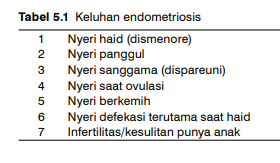 Terdapat dua masalah yang sering menjadi keluhan perempuan dengan endometriosis, yaitu nyeri dan infertilitas atau kesulitan punya anak.

Kadang kala keluhan diatas tidak spesifik karena tumpang tindih dengan keadaan lain, misal penyakit radang panggul dan gangguan otot-tulang
Klasifikasi
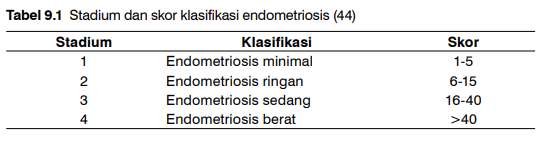 Diagnosis
Penunjang
Laparoskopi
metode yang dapat menenentukan stadium dan evaluasi kekambuhan pascaterapi dengan pembedahan secara visualisasi. 
Sebagian besar tindakan visualisasi tersebut menggunakan laparoskopi yaitu tindakan pembedahan di abdomen atau panggul menggunakan insisi kecil 0,5−1,5 cm dengan memasukkan kamera kedalamnya.
Yang dinilai dari laparoskopi
3 tipe lesi
Alur Tatalaksana
Alur Tatalaksana
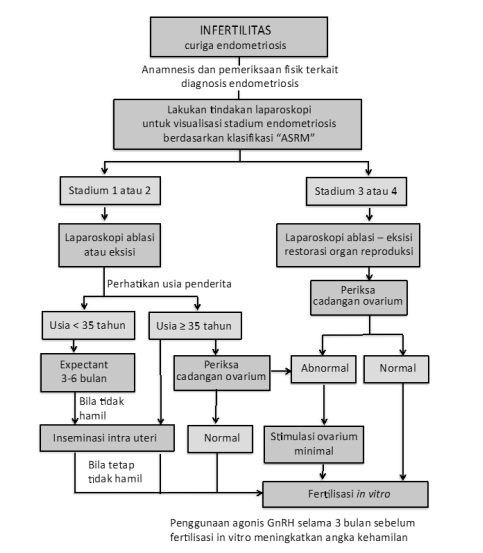 Alur Tatalaksana
Bila ada nyeri dan pasien belum menikah/remaja
Tentukan terdapat massa atau tidak dengan colok dubur atau USG transabdomen
Tidak ada
Beri terapi empiris
algetika (NSAID) 
Misal: Ibuprofen 3x400 mg/asam mefenamat 3x500 mg. 
Pil kontrasepsi kombinasi (PKK) 1−3 siklus.
Bila nyeri hilang
Perempuan sudah menikah tetapi belum ingin anak
Pada perempuan perimenopause
Bila keluhan ingin punya anak/infertilitas
Lakukan laparoskopi untuk visualisasi stadium endometriosis berdasarkan klasifikasi menurut revised American Fertility Society sekarang menjadi American Society for Reproductive Medicine. 
ditemukan endometriosis stadium 1 atau 2 
Lakukan tindakan ablasi atau eksisi dan selanjutnya perhatikan usia penderita
Bila usia < 35 tahun 
Lakukan tindakan expectant selama 3−6 bulan. Bila tetap masih belum terjadi kehamilan pertimbangkan untuk dilakukan fertilisasi in vitro. 
Bila usia ≥ 35 tahun 
Pertimbangkan untuk langsung dilakukan terapi medis reproduksi berbantu yaitu inseminasi intra uteri atau fertilisasi in vitro. sebaiknya dilakukan dahulu pemeriksaan cadangan ovarium.
ditemukan endometriosis stadium 3 atau 4 
Lakukan tindakan laparoskopi ablasi atau eksisi dan restorasi organ reproduksi. 
Periksa cadangan ovarium dan lakukan fertilisasi in vitro. 
Pertimbangkan pemberian injeksi agonis GnRH selama tiga bulan sebelum fertilisasi in vitro untuk meningkatkan kemungkinan mendapatkan kehamilan
Prognosis dari endometriosis berkaitan dengan kekambuhannya. Banyaknya lokasi lesi dapat meningkatkan risiko kekambuhan endometriosis. Komplikasi endometriosis yang paling umum terjadi adalah infertilitas.
Prognosis